NEURO ANATOMIA
ANATOMIA Y FISIOLOGIA HUMANA
LIC. CARLOS HUMBERTO REYES
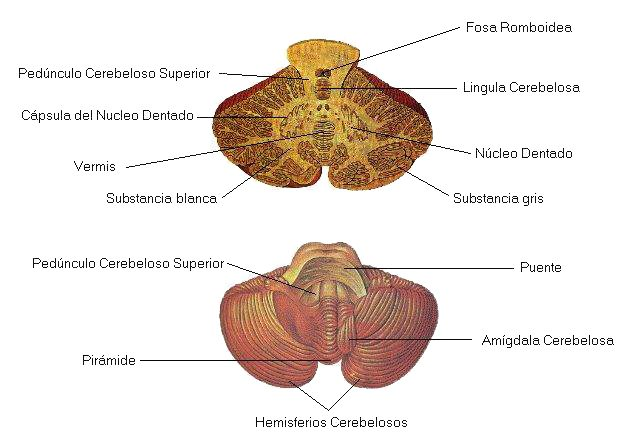